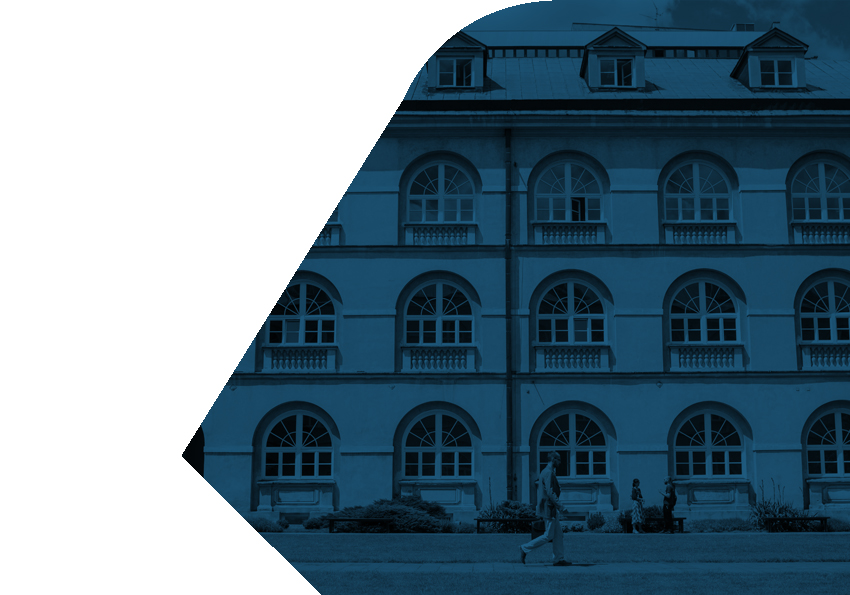 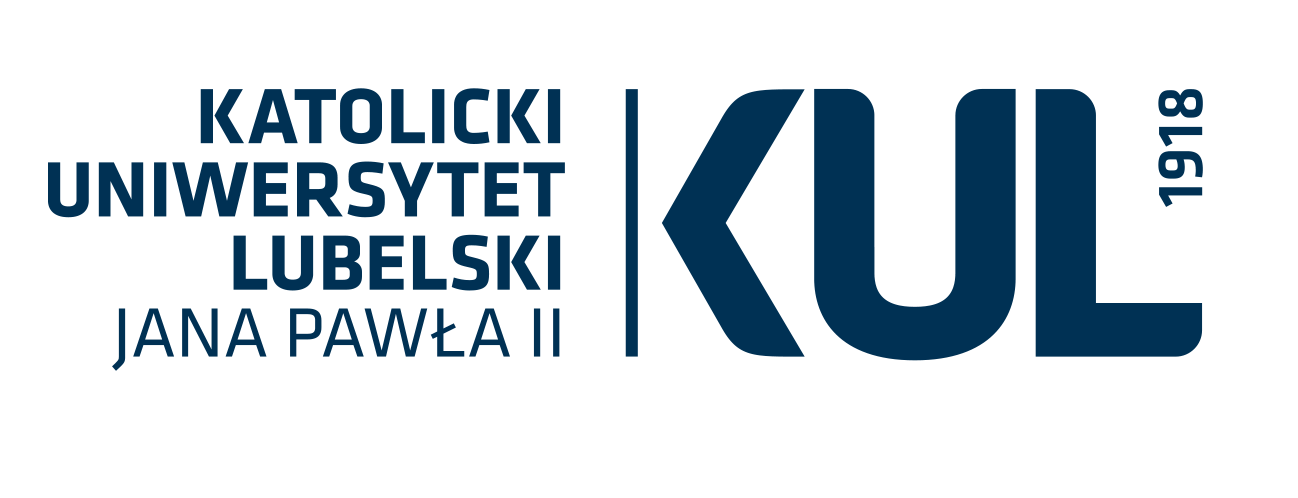 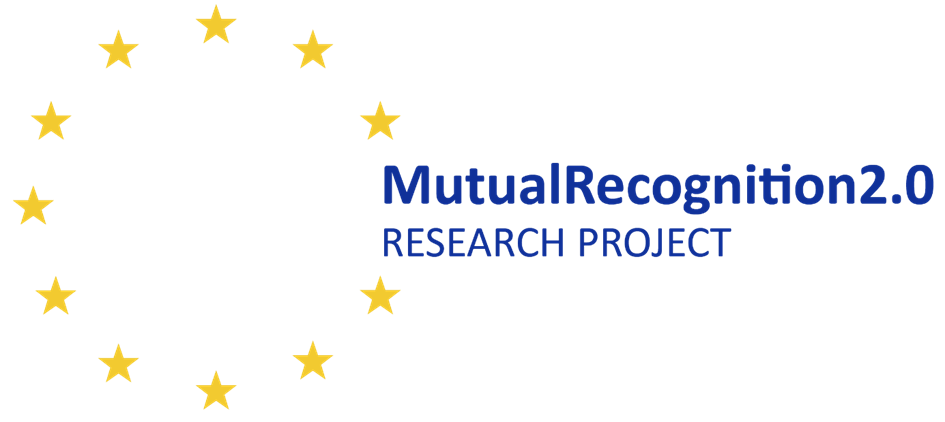 www.kul.pl
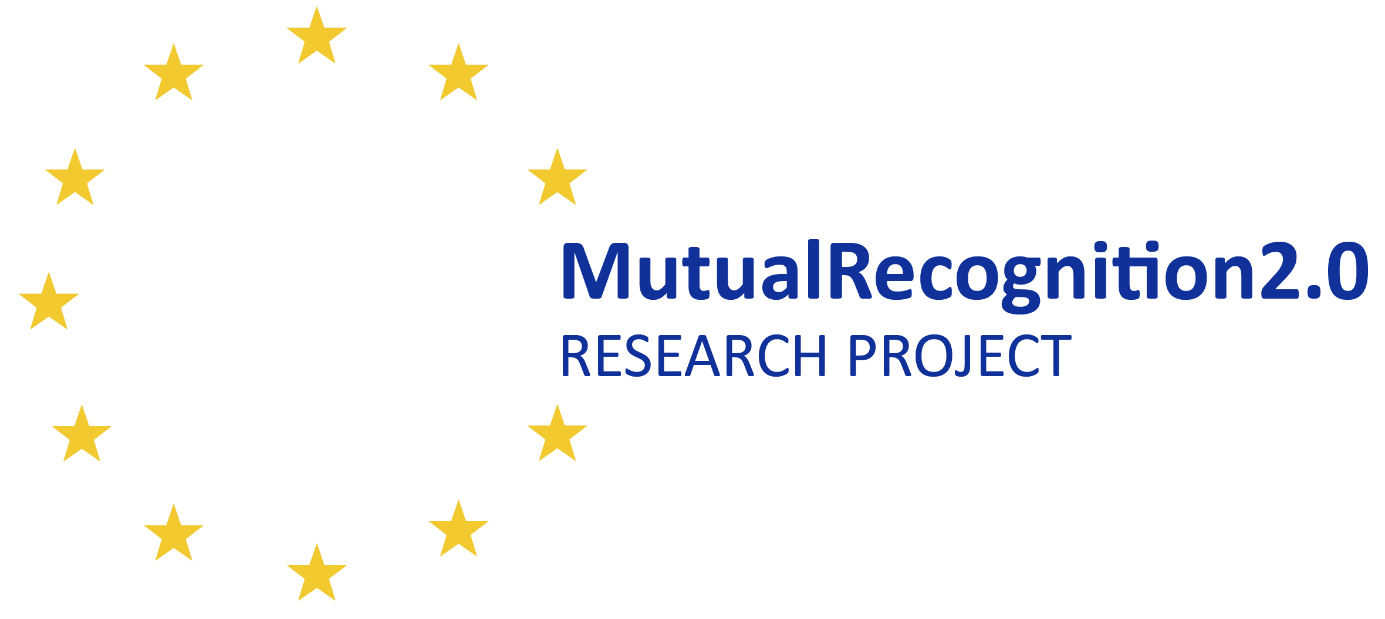 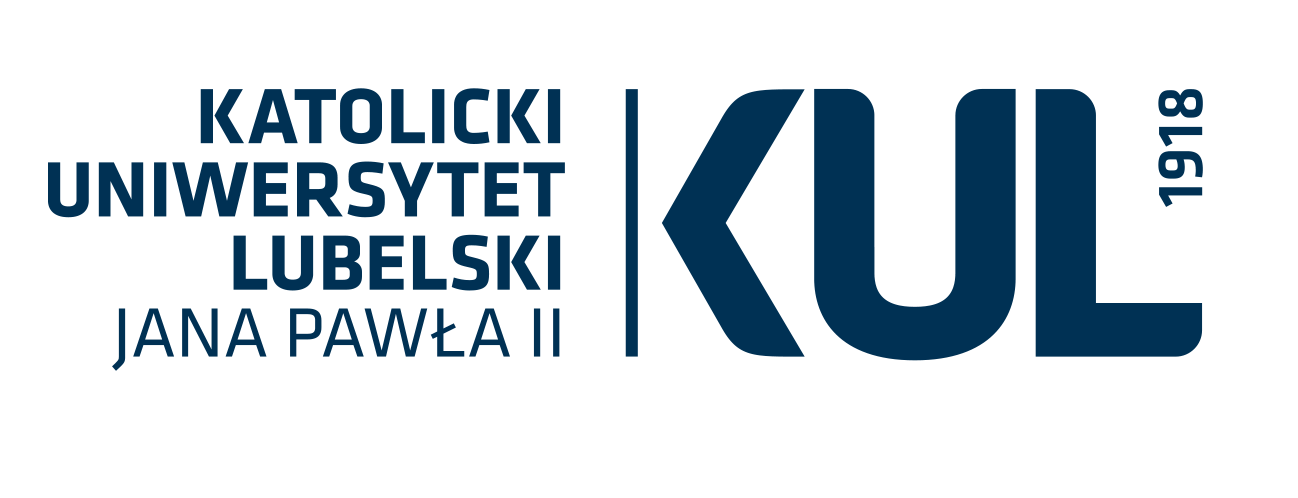 EIO to bring charges.The Polish practice and the CJEU approach
European Symposium
23 June 2025, Amsterdam
Prof. Małgorzata Wąsek-Wiaderek
John Paul II Catholic University of Lublin
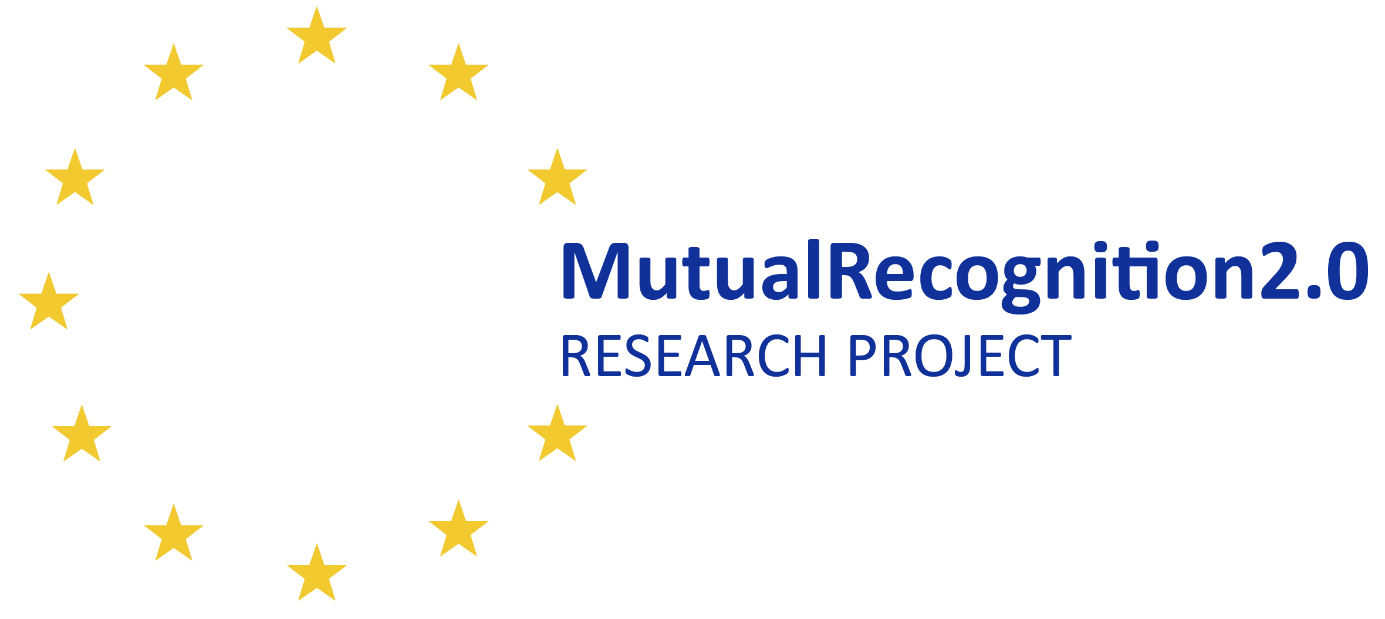 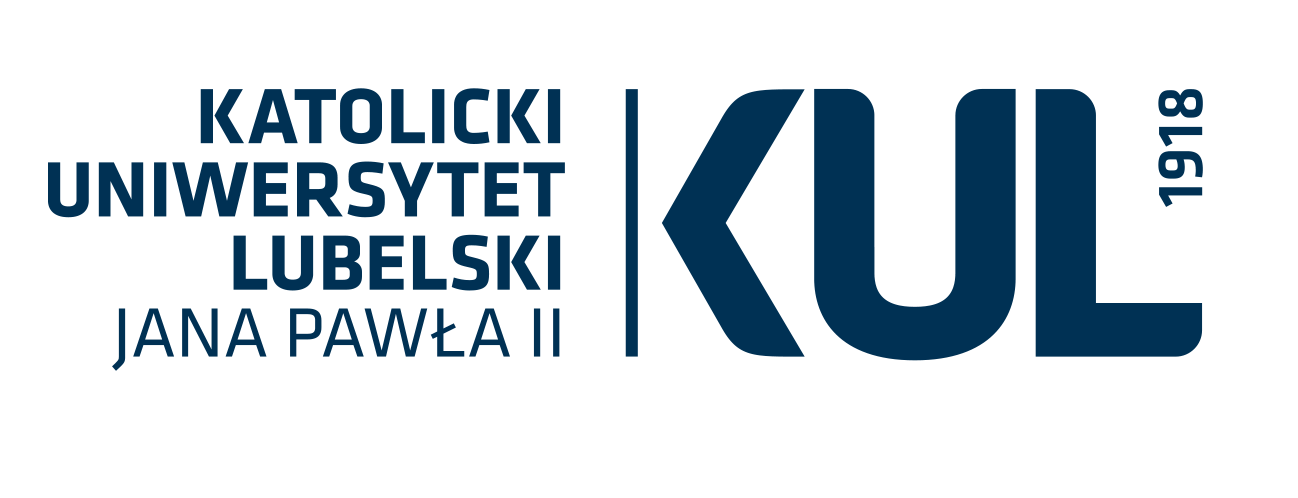 Notification of charges – twofold aim: prosecution and investigation
„Bringing charges” – complex procedural activity at the pre-trial stage of the proceedings, composed of: 
drafting a decision containing charges; 
serving such decision on a suspect/presentation of charges;
serving a letter of rights on a suspect; 
interrogation of a suspect (which must be recorded in writing).
All activities and their order are explained in part C of the EIO-form.
In proceedings concerning offences prosecuted ex officio - notification of charges is a necessary condition for starting judicial stage of the proceedings.
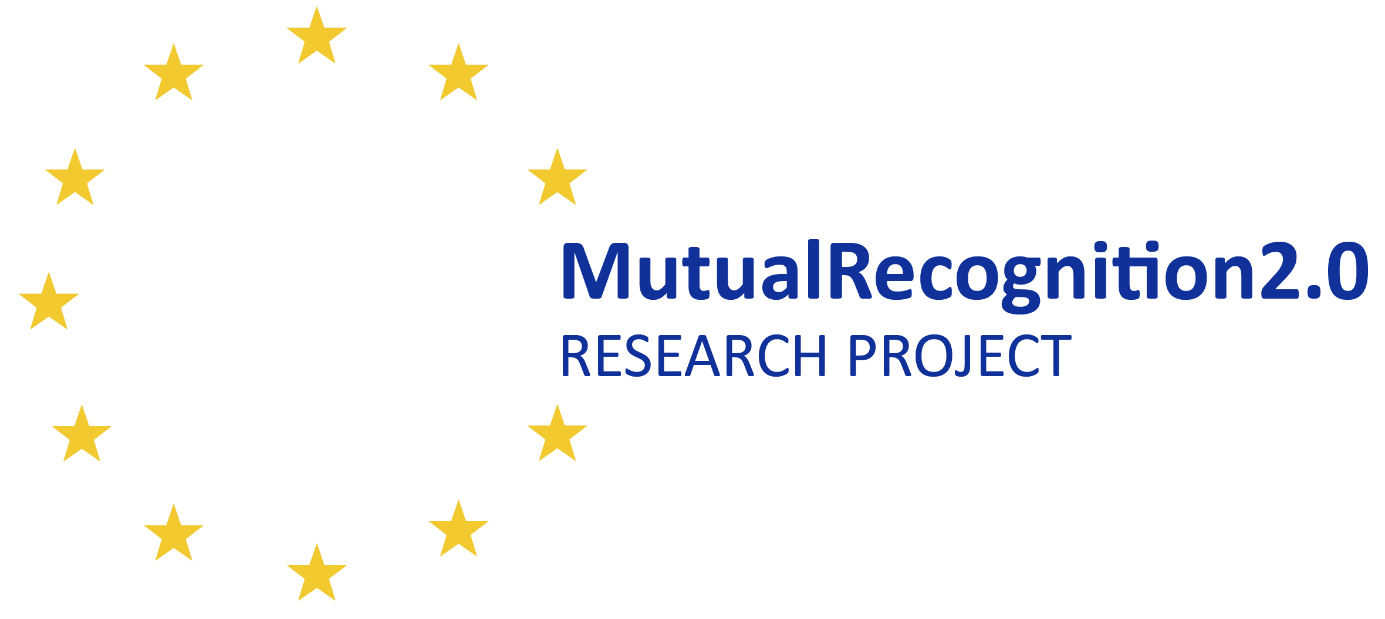 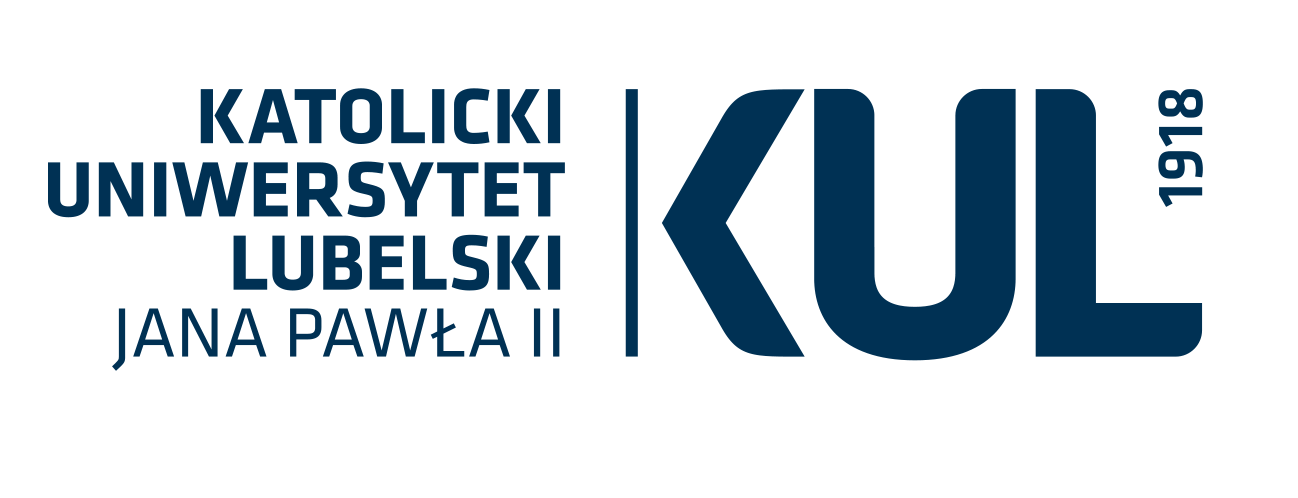 Using EIO to bring charges
Use of EIO for bringing charges:
For less serious offences;
when issuing the EAW for prosecution is not necessary;
with reference to Polish citizens  - sometimes the use of consular services is expolred first;
		
→ always based on voluntary appearance of a suspected person before the executing authority.
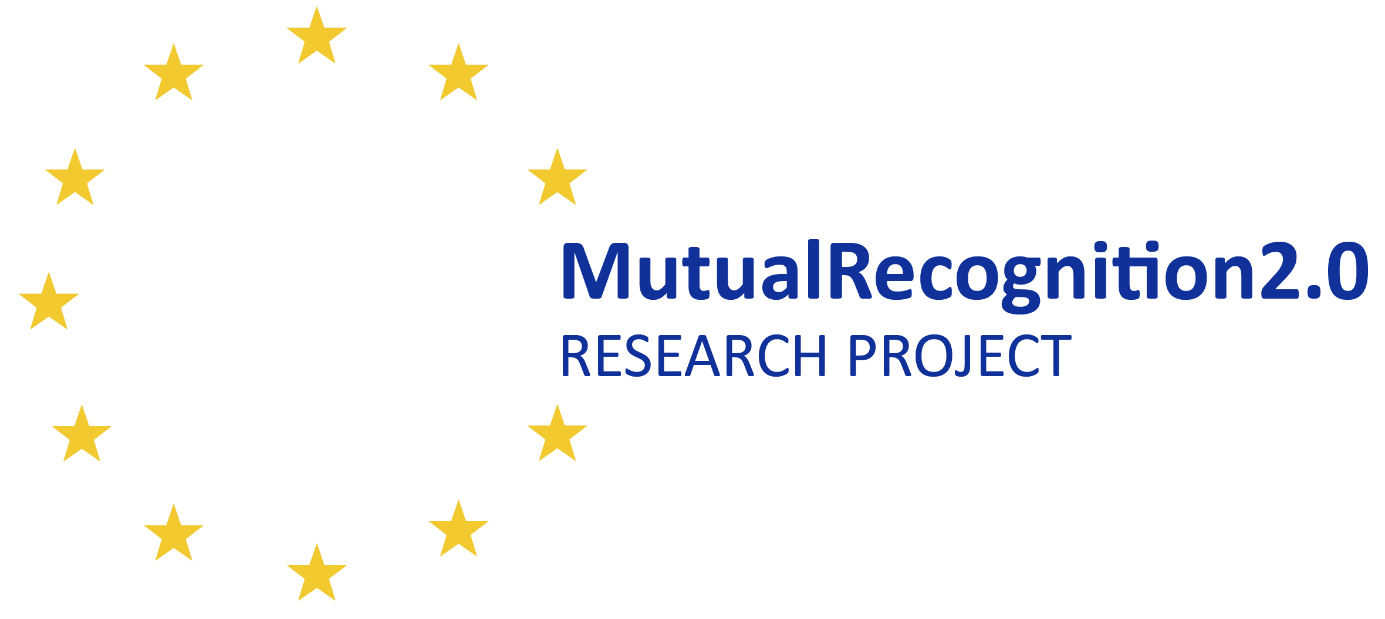 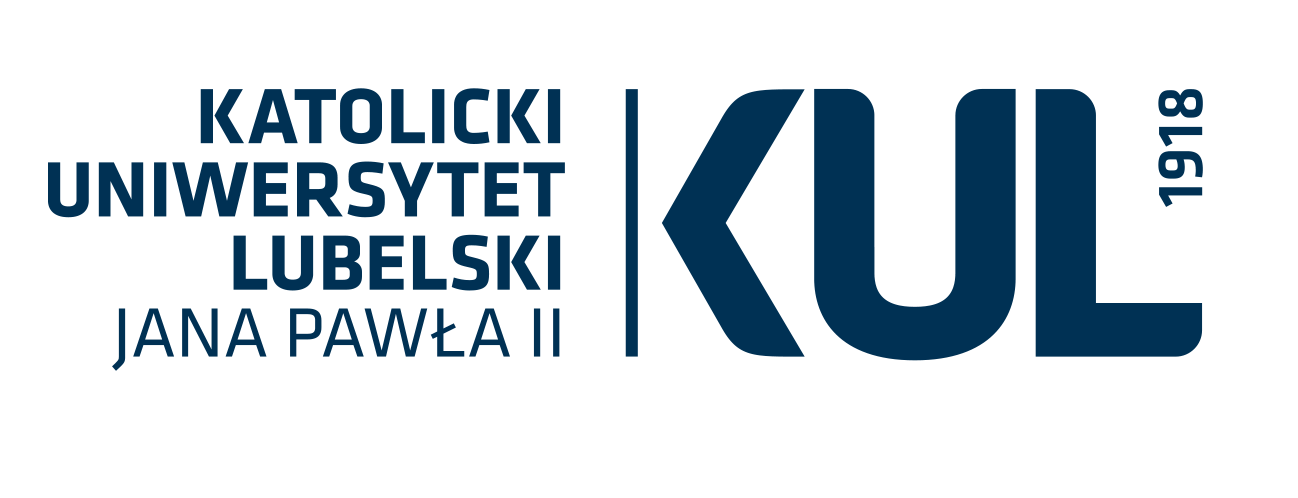 Using EIO to bring charges
Use of EIO for bringing charges:

►Common practice confirmed by practitioners interviewed in the framework of the project;
►The practice reported also in the Report from the recent round of evaluation of the implementation of the EIO in Poland.
https://data.consilium.europa.eu/doc/document/ST-13516-2024-REV-1/en/pdf
►as reported by practitioners, such practice reduced the numer of prosecution –EAWs; it is confirmed by statistics.
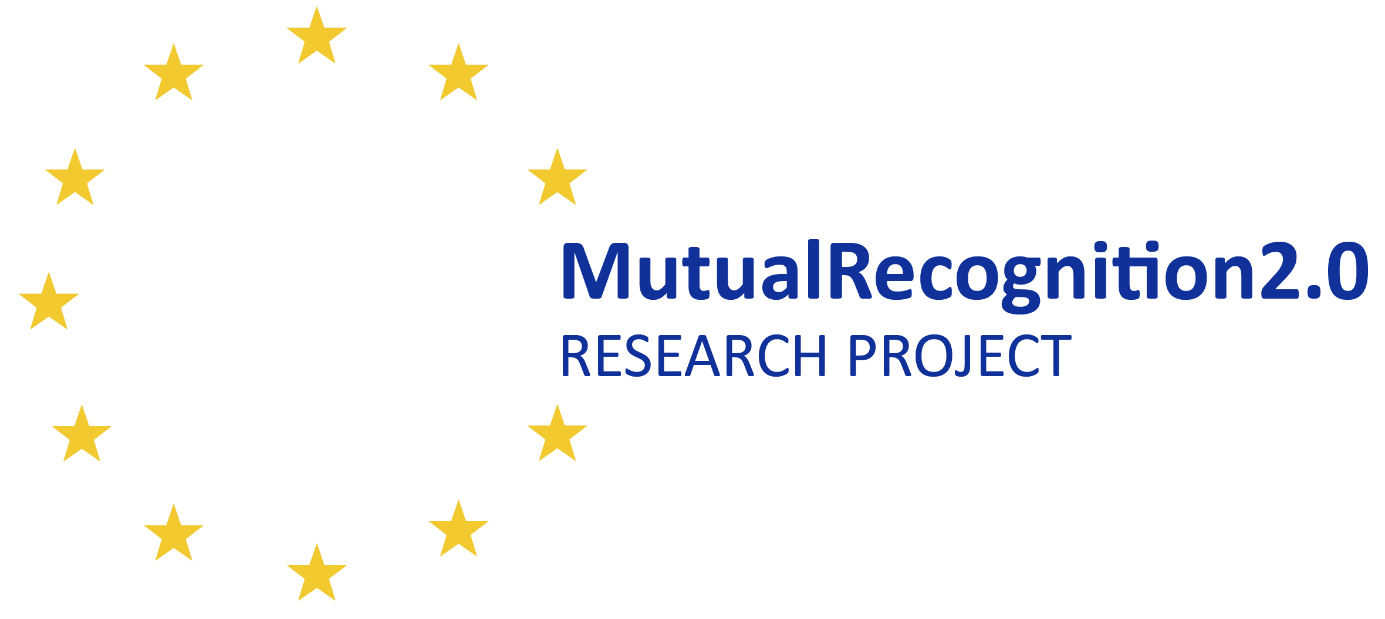 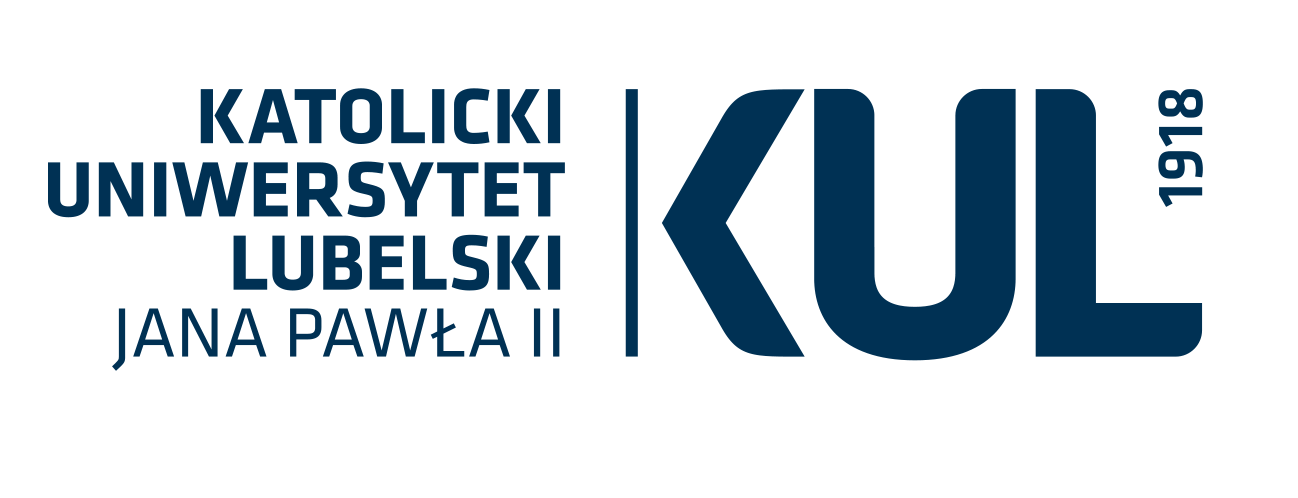 Using EIO to bring charges
Difficulties and challenges:
Failure to comply with formal requirements;
the high formalities of bringing charges are often not clear for the executing MS;
sometimes the executing authorities do not return documents signed by the suspect;
problems with recording in writing the interrogation of a suspect;
„execution” of such EIOs by phone conversation with a suspect and making formal notice thereof.
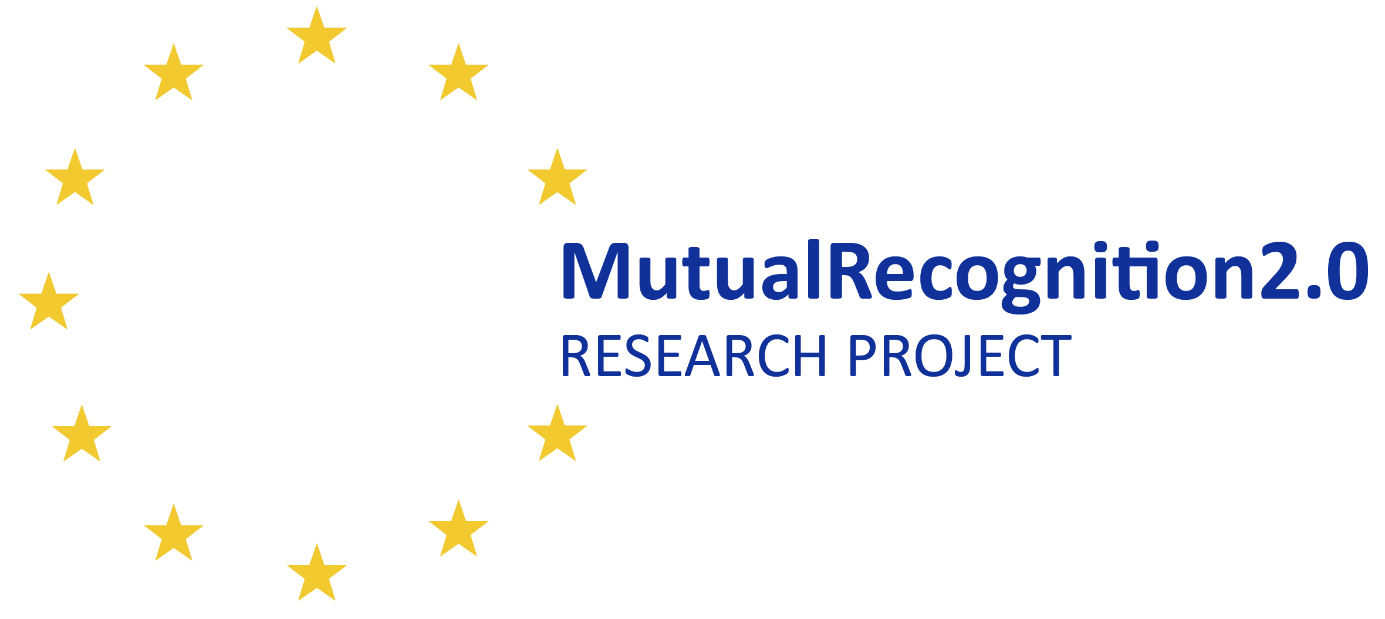 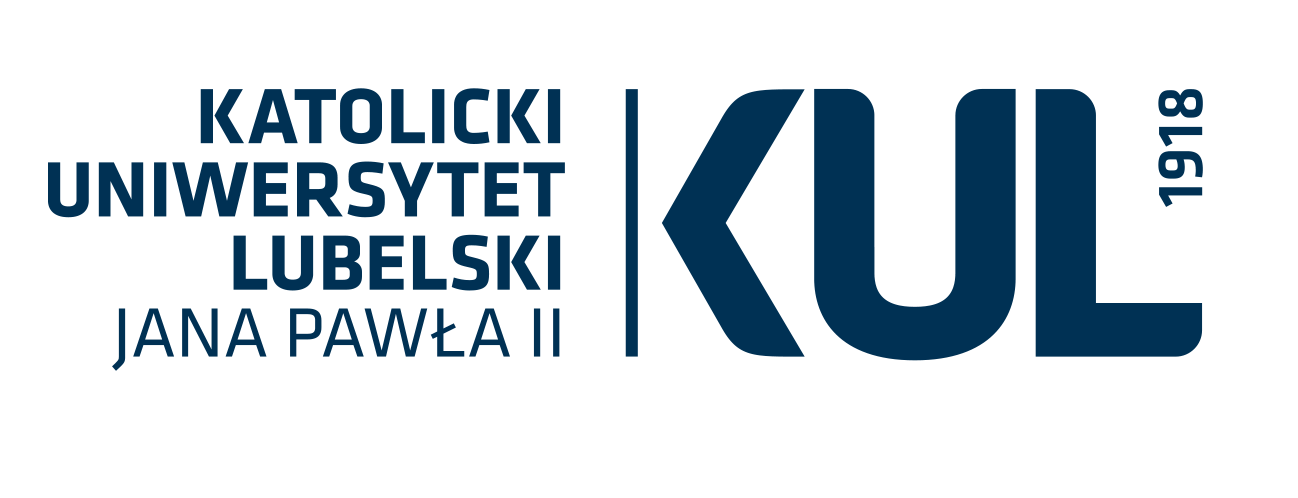 Using EIO to bring charges
Difficulties and challenges (para. 10 of the Report, p. 39):
“The executing State often does not deliver the decision to bring charges against the suspect and have it signed by the suspect as requested by Poland. In such cases, courts often return the case to the public prosecutor as the suspect has not been duly notified, and therefore cannot become a defendant under Polish law.”
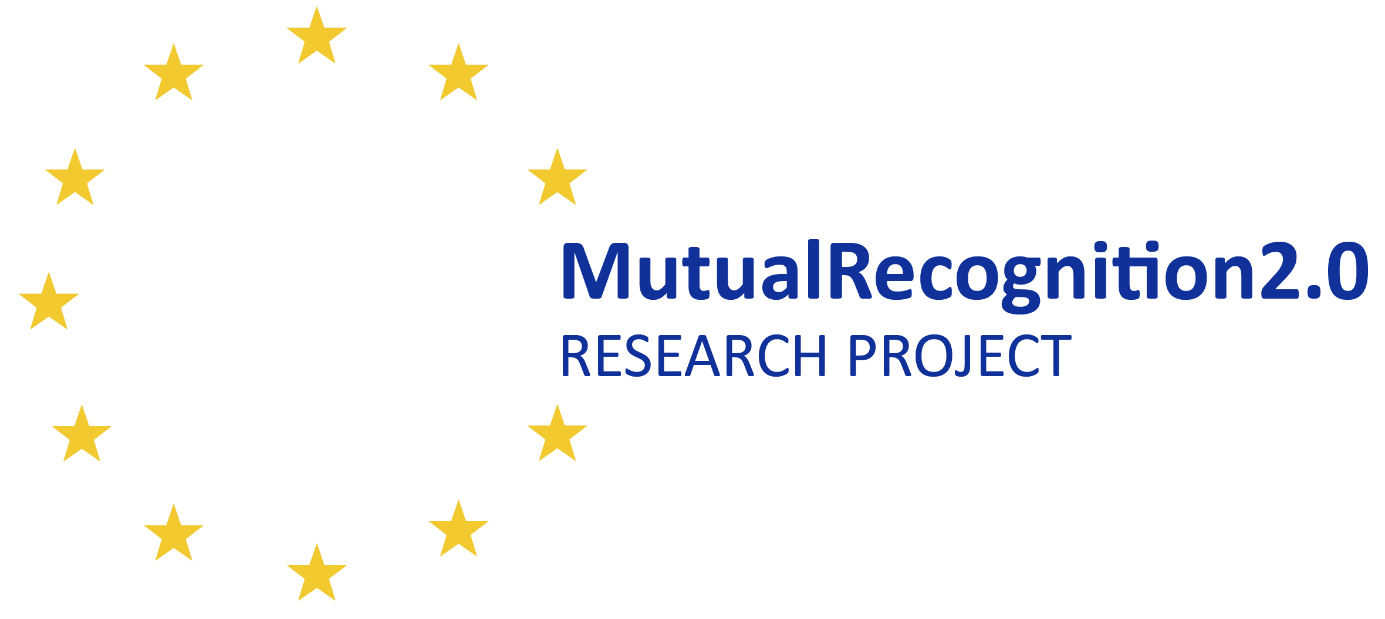 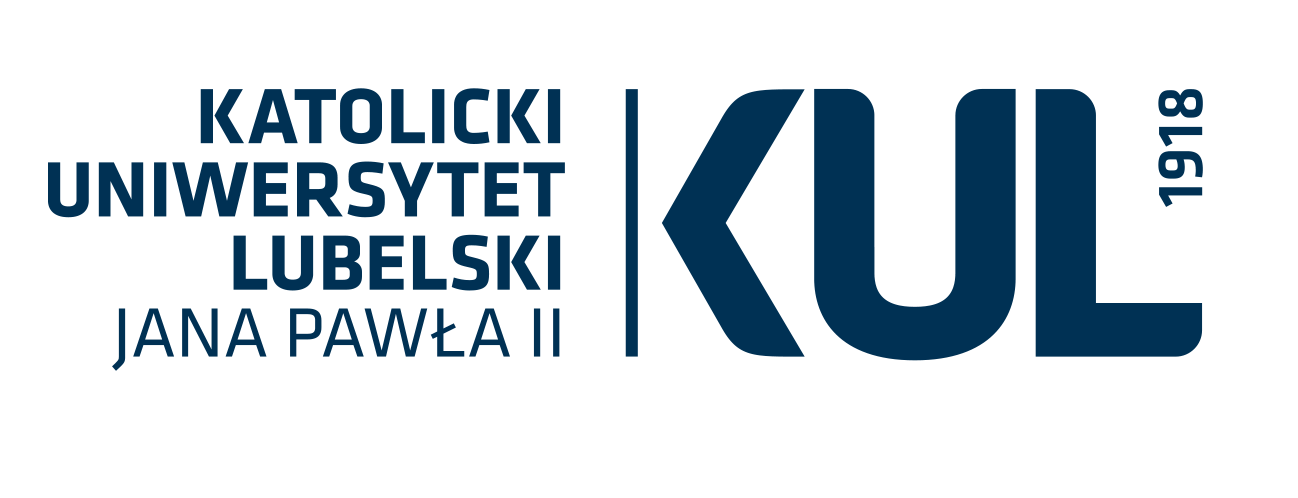 „Investigative measures” in DR EIO
►no definition of „investigative measures” in DR EIO
►activities aimed at „gathering of evidence”, not prosecution (Staatsanwaltschaft Wien, C-584/19, para. 72),
►doubts concerning the notion of „hearing a suspected or accused person” used in Article 24 (1) of the DR EIO.
► Recital 25 DR EIO: where that person is to be transferred to another MS for the purposes of prosecution, including bringing that person before a court for the purpose of the standing trial, a European Arrest Warrant (EAW) should be issued in accordance with FD EAW.
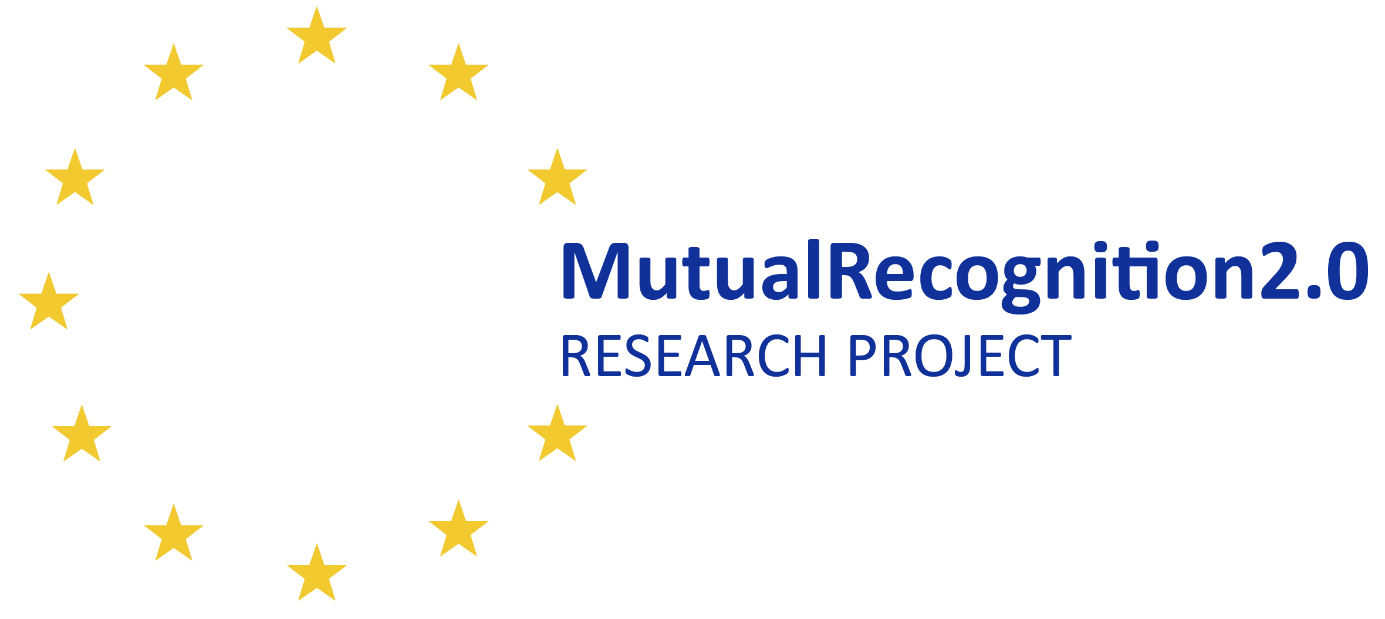 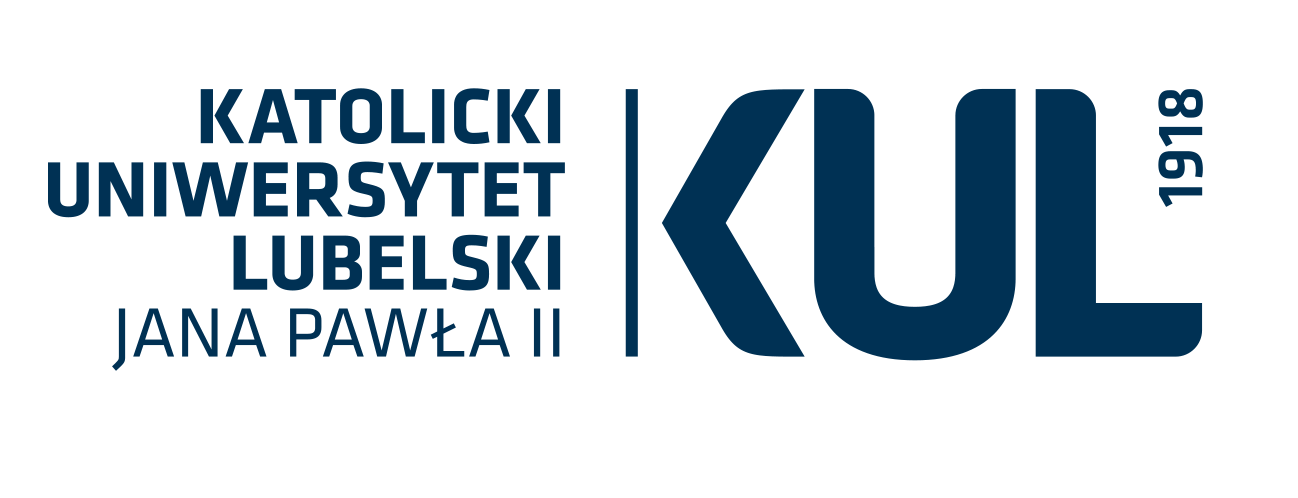 Scope of application of DR EIO
The preliminary question in Delda case (C-583/23)
‘Must Articles 1 and 3 of Directive 2014/41 be interpreted as allowing the judicial authorities of a Member State to issue or validate a European Investigation Order the purpose of which is, first, to serve on the person concerned an indictment, which also includes an incarceration order and an order to make a bail payment and, second, to hear that person so that he or she may, in the presence of his or her lawyer, make any relevant observations on the matters set out in the indictment?’
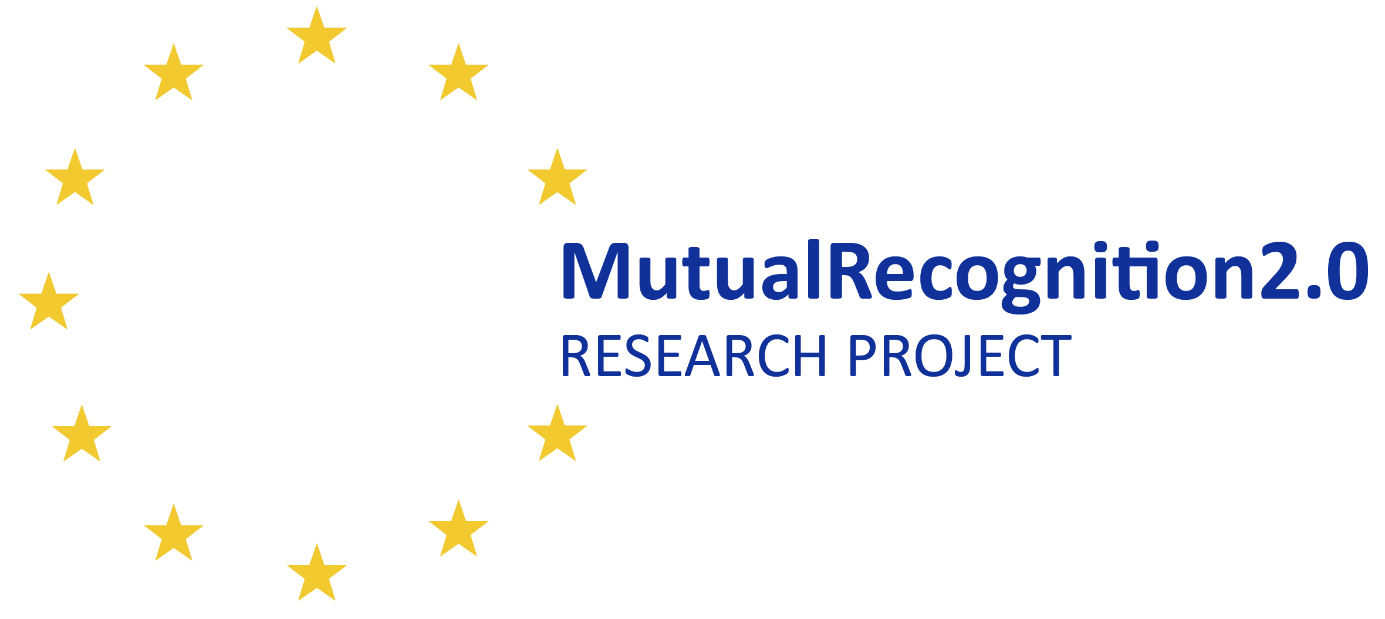 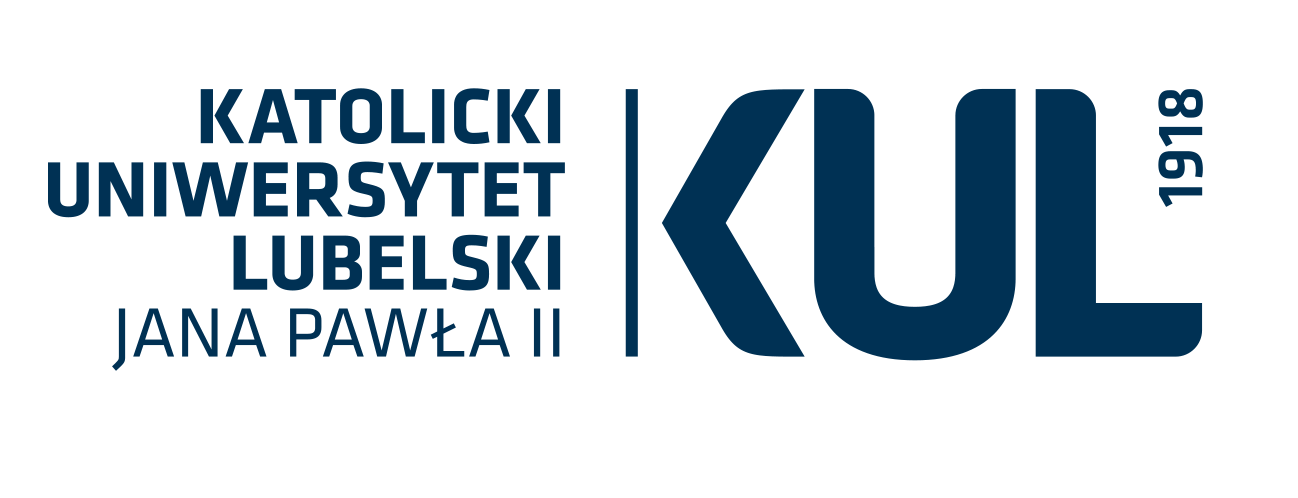 Scope of application of DR EIO
Opinion of AG Collins
„[…] the service of an indictment cannot be requested in the context of a European Investigation Order. Such an order, which is moreover of a purely incidental nature, is quite clearly not an investigative measure for the gathering of evidence within the meaning of Directive 2014/41.” (para. 38 of the opinion).

Service of an indictment → use of Article 5 of the 2000 Convention.
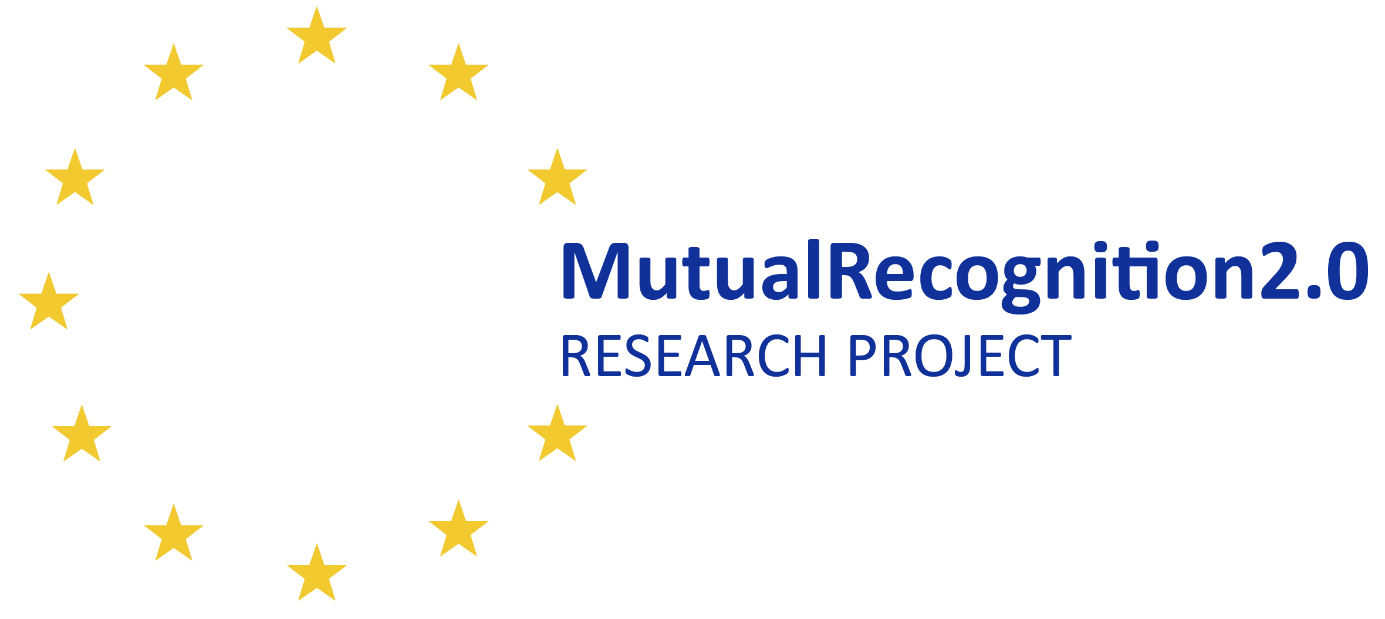 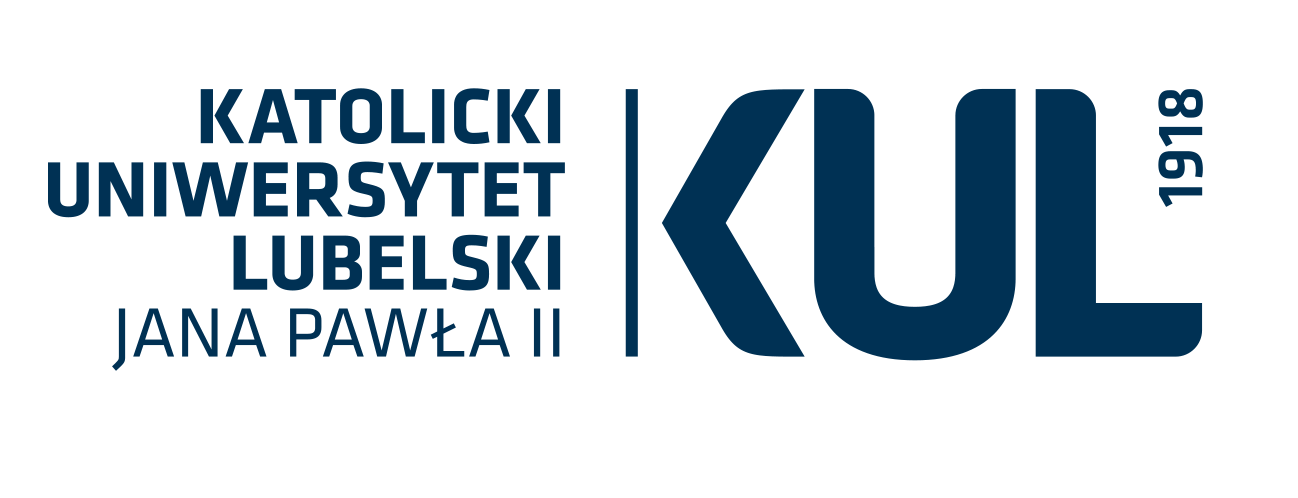 Scope of application of DR EIO
CJEU judgment in Delda case (C-583/23):

The notion of „investigative measures” should be given autonomous interpretation in EU law: „any investigative act intended to establish a criminal offence, the circumstances in which it was committed and the identity of the perpetrator” (paras. 27-28 DR EIO)
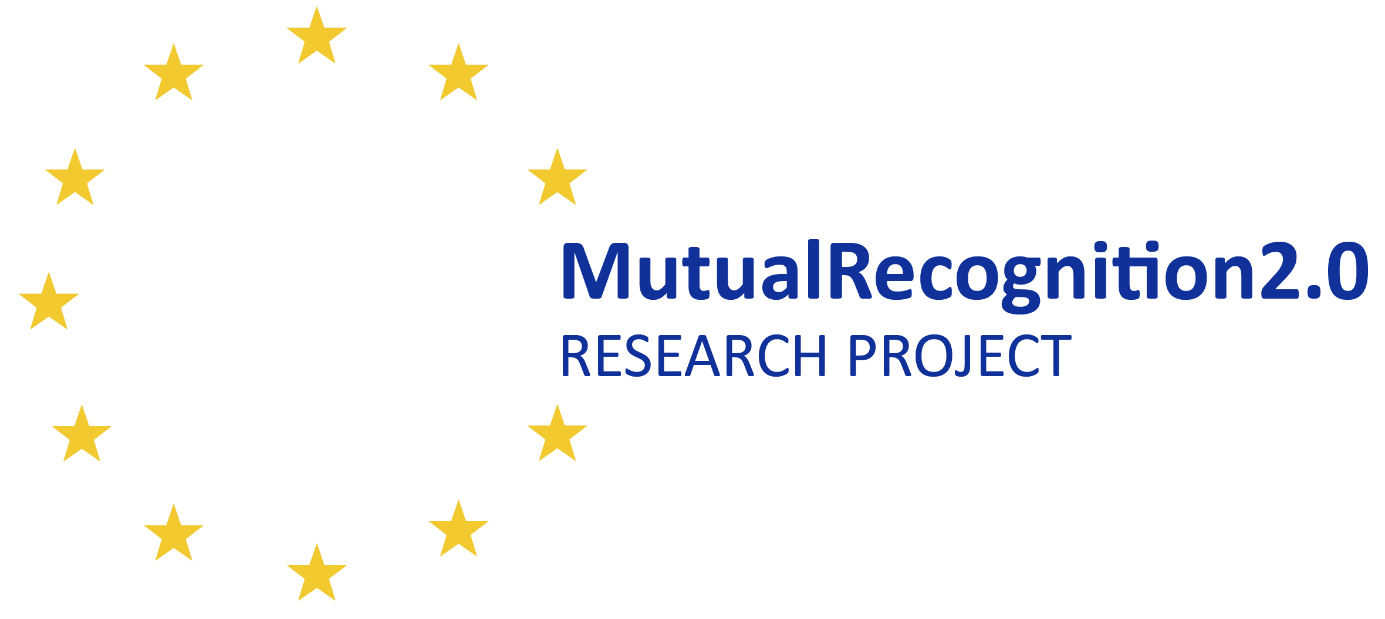 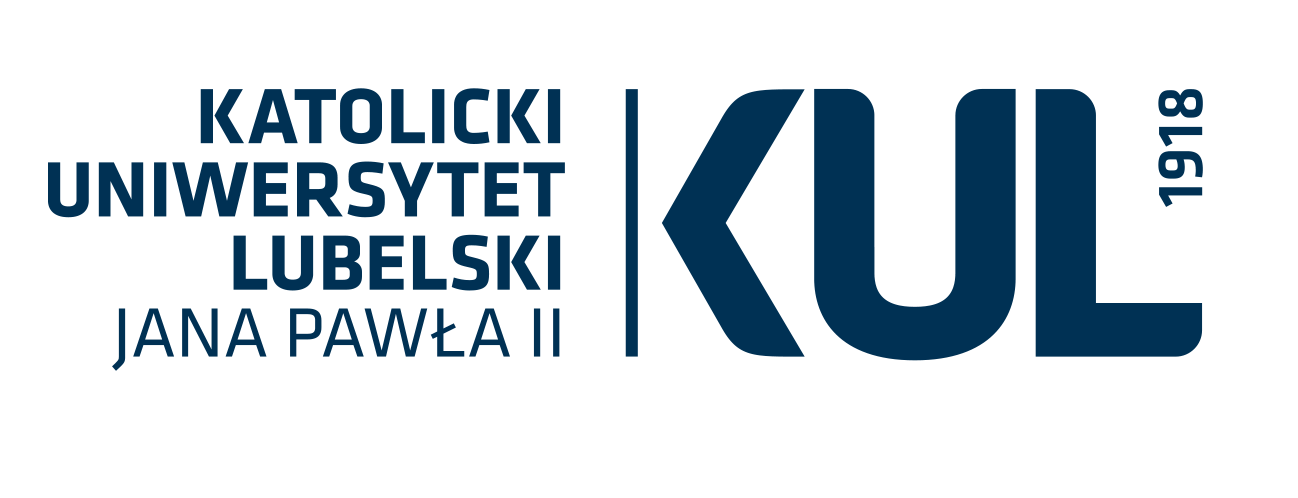 Scope of application of DR EIO
CJEU in Delda case (C-583/23):
Articles 1 and 3 of DR EIO must be interpreted as meaning that:
an order by which a judicial authority of one MS requests a judicial authority of another MS to serve on a person an indictment relating to him or her does not, as such, constitute a EIO within the meaning of that directive;
an order by which a judicial authority of a MS requests a judicial authority of another MS to allow a person to make observations on the matters set out in the indictment relating to him or her constitutes a EIO within the meaning of Directive 2014/41, in so far as that request for a hearing is intended to gather evidence.
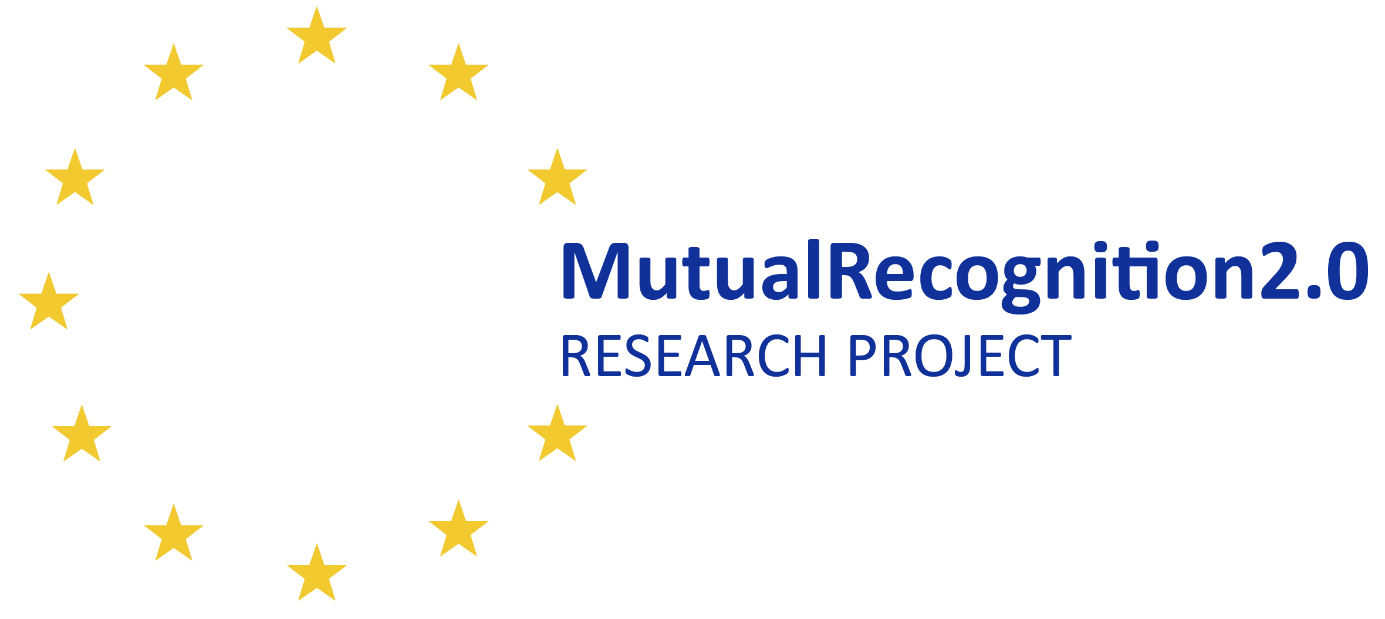 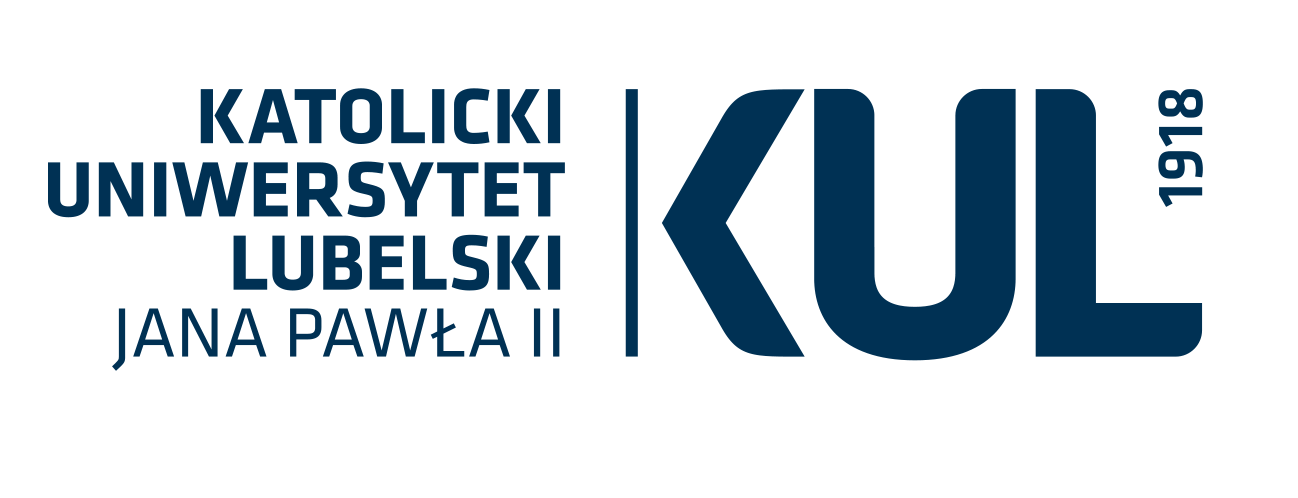 Scope of application of DR EIO
Important:
„44  […] if the Spanish judicial authorities had stated, in the order at issue in the main proceedings, that, under their national law, the hearing of AK could take place only after the indictment was served, it would have to be considered that […] such service could be requested by means of a European Investigation Order. It follows from Article 9(2) of Directive 2014/41 that the executing authority is, in principle, required to comply with the formalities and procedures expressly indicated by the issuing authority.”
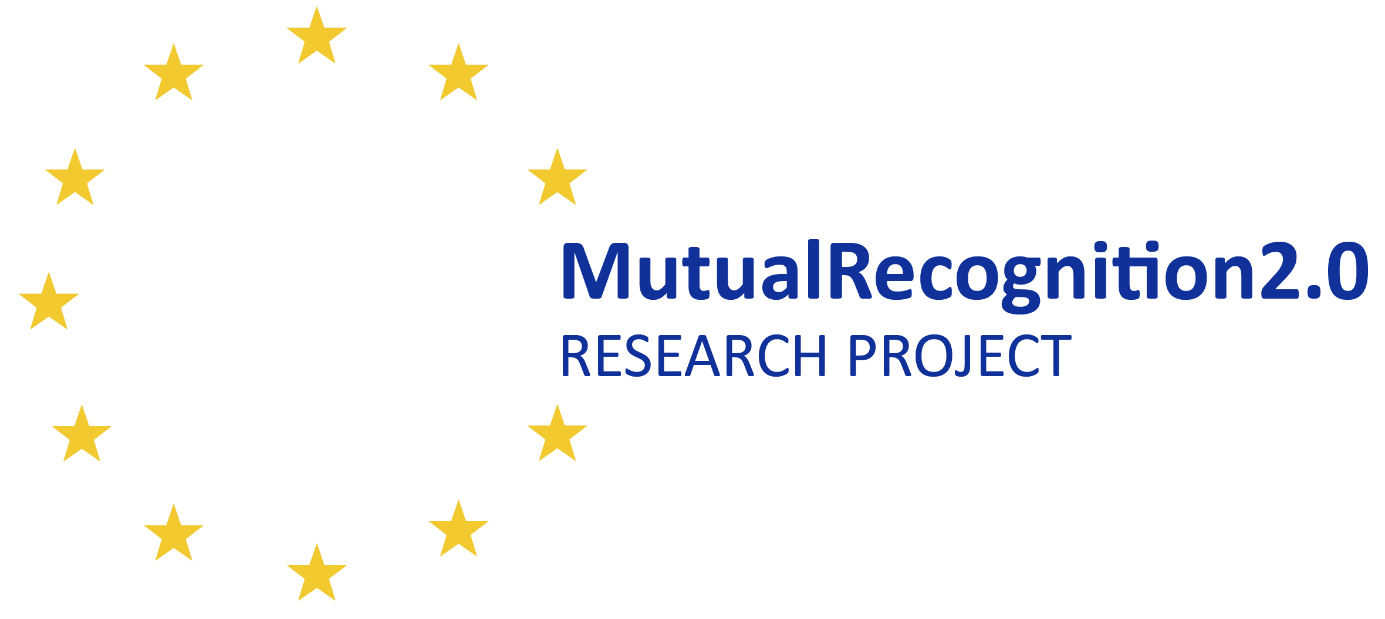 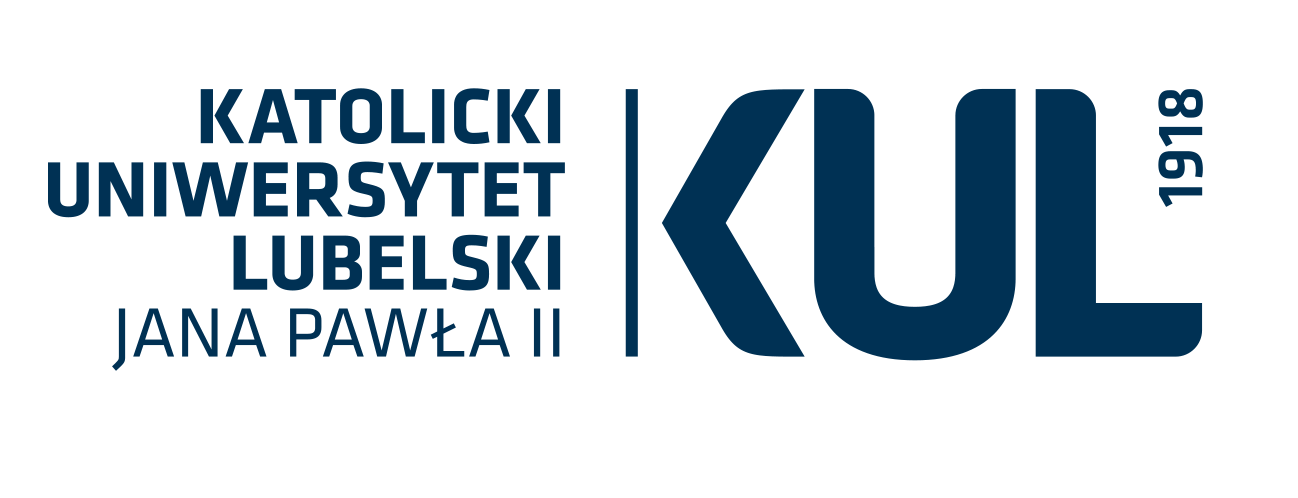 Conclusions
Complex procedural act of bringing charges may be executed using the EIO.

► interrogation of a suspect may take place only after notification of charges (presentation of charges is a condition for interrogation).
► the purpose of interrogation is twofold: prosecution and investigation.
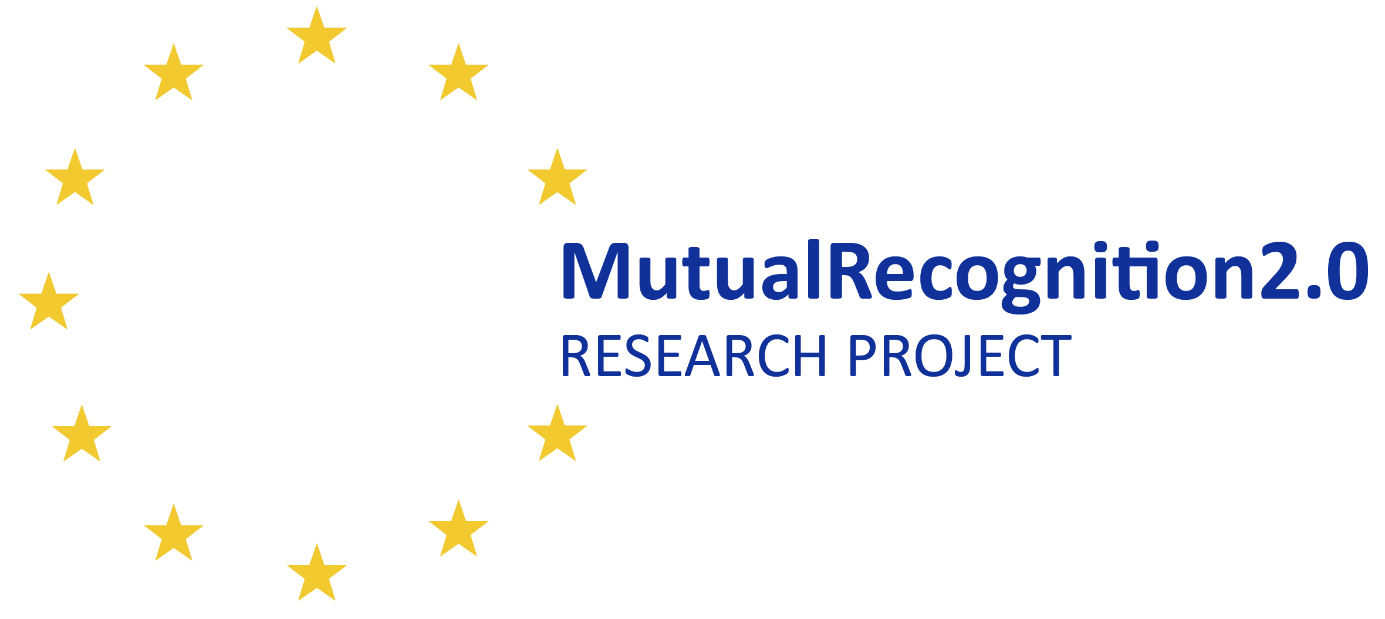 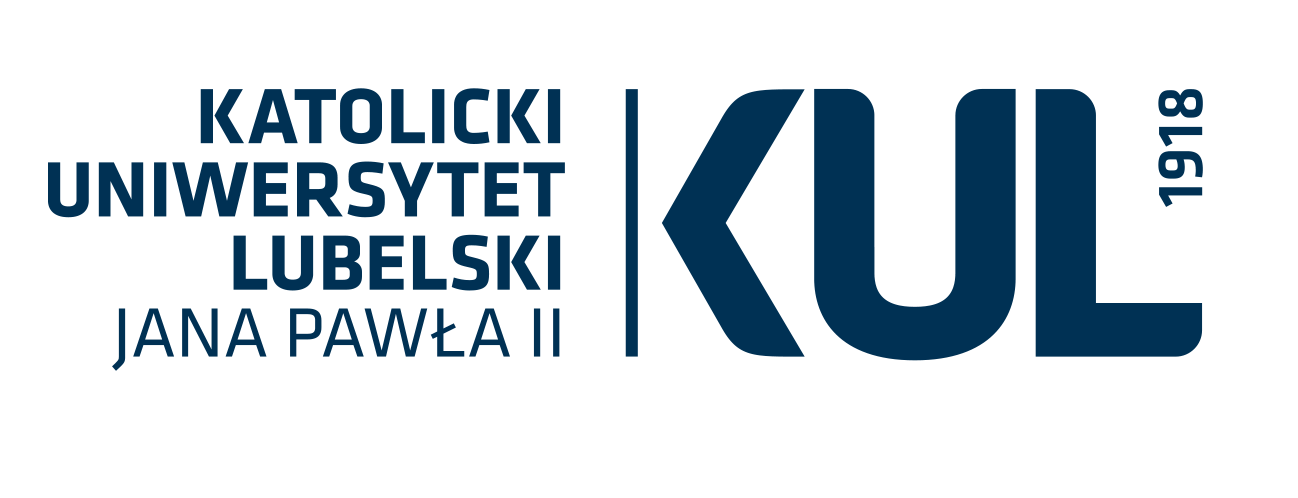 Thank you very much for your attention !